INSTITUTO PEDAGÓGICO Y ESTUDIOS SUPERIORES DE TOLUCA.COMPUTACIÓN APLICADA A LA EDUCACIÓN II.REALIZADO POR:ANAYELI RAMÍREZALEJANDRA ROJASKARINA SANCHEZDULCE YATZIRY VELAZQUEZSEMESTRE 2º      GRUPO. Iprofesor. José miguel Acevedo Trejo.
Presupuestos:

 la sociedad dual afecta profundamente las relaciones humanas.


Lo irrenunciable utópico en la educación.
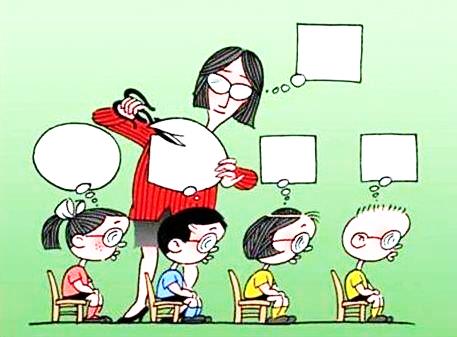 El valor de la utopía en la educación.
La personalización del alumno.
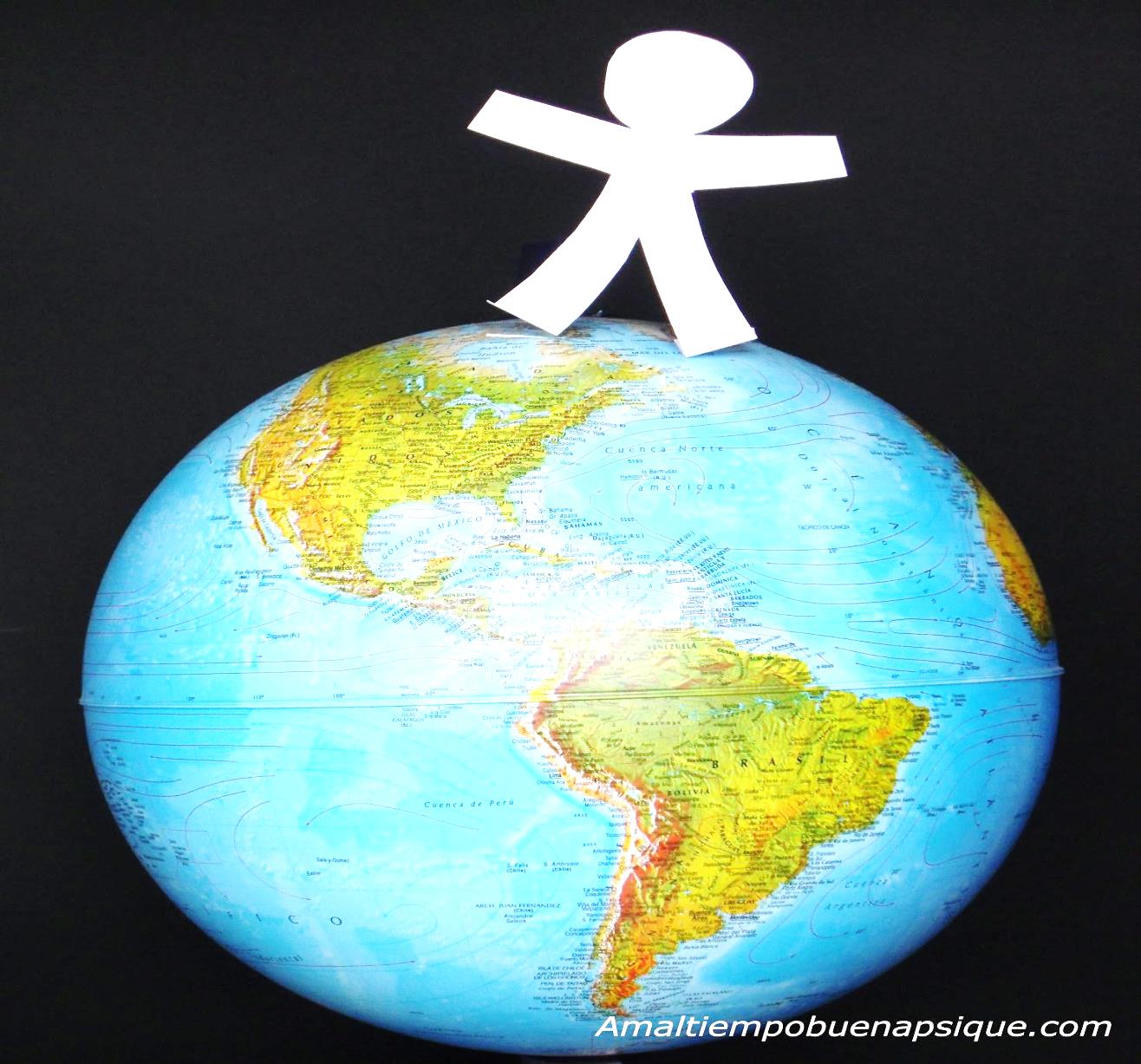 La democratización de la escuela.
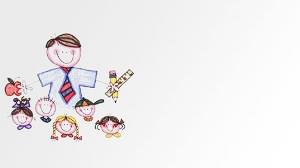 Oferta de una cultura alternativa
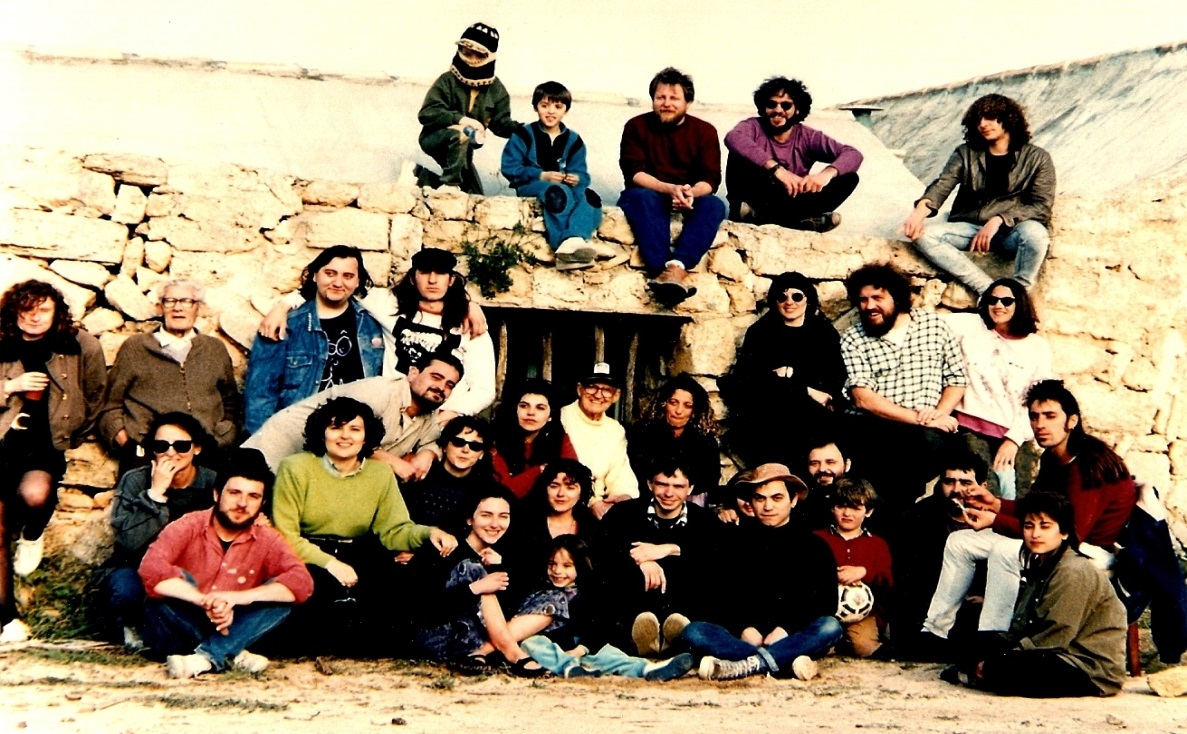 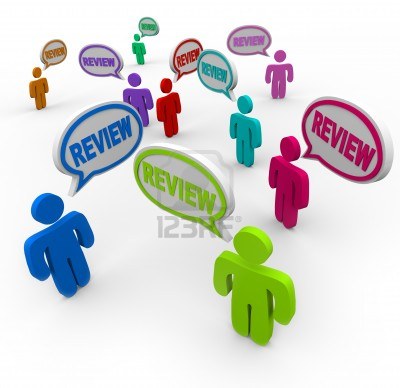 Valoración del entorno
Créditos.
http://www.definicionabc.com/general/utopia.php
Desde Definicion ABC: http://www.definicionabc.com/general/utopia.php#ixzz2VjrTrx9c
Desde Definicion ABC: http://www.definicionabc.com/general/utopia.php#ixzz2VjrfpX11